- Å møte folk der de er
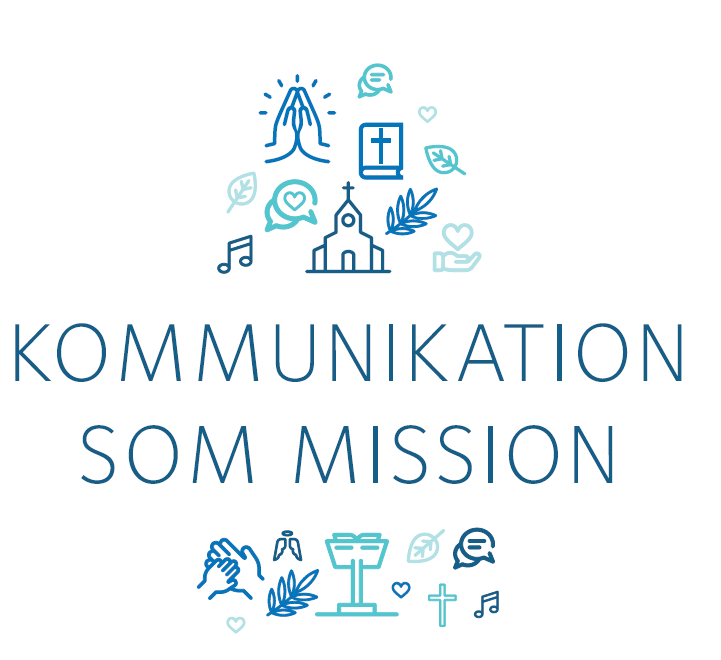 Helhetsintrycket
Redovisning per moment med kommentarer
Sammanfattning
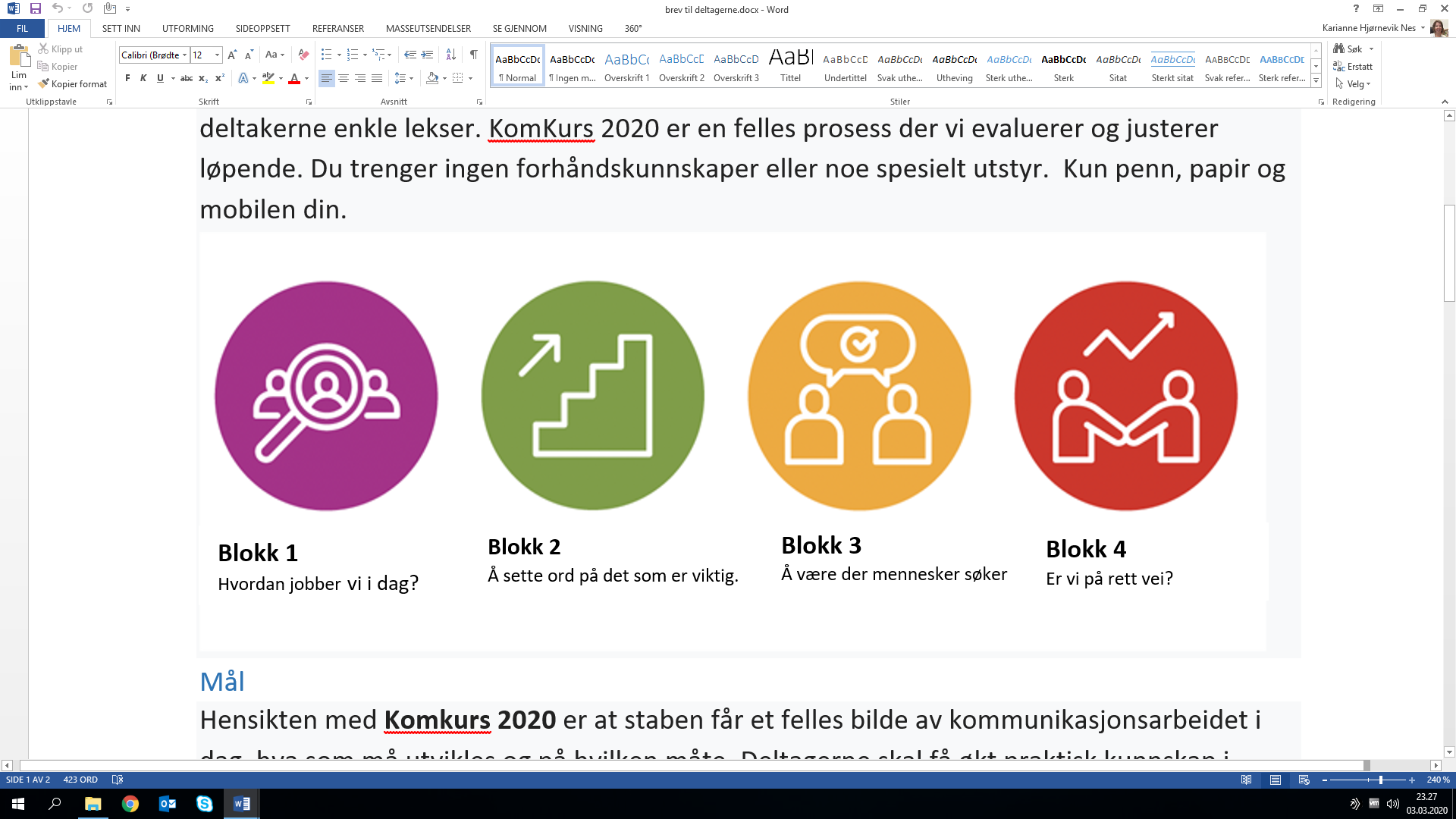 Kommunikasjon som oppdrag
- Læringsprosess ett år
Relasjon og møter
[Speaker Notes: Är man nya för varandra? Som en gammal avlägsen släkting? Eller är ni gamla vänner?]
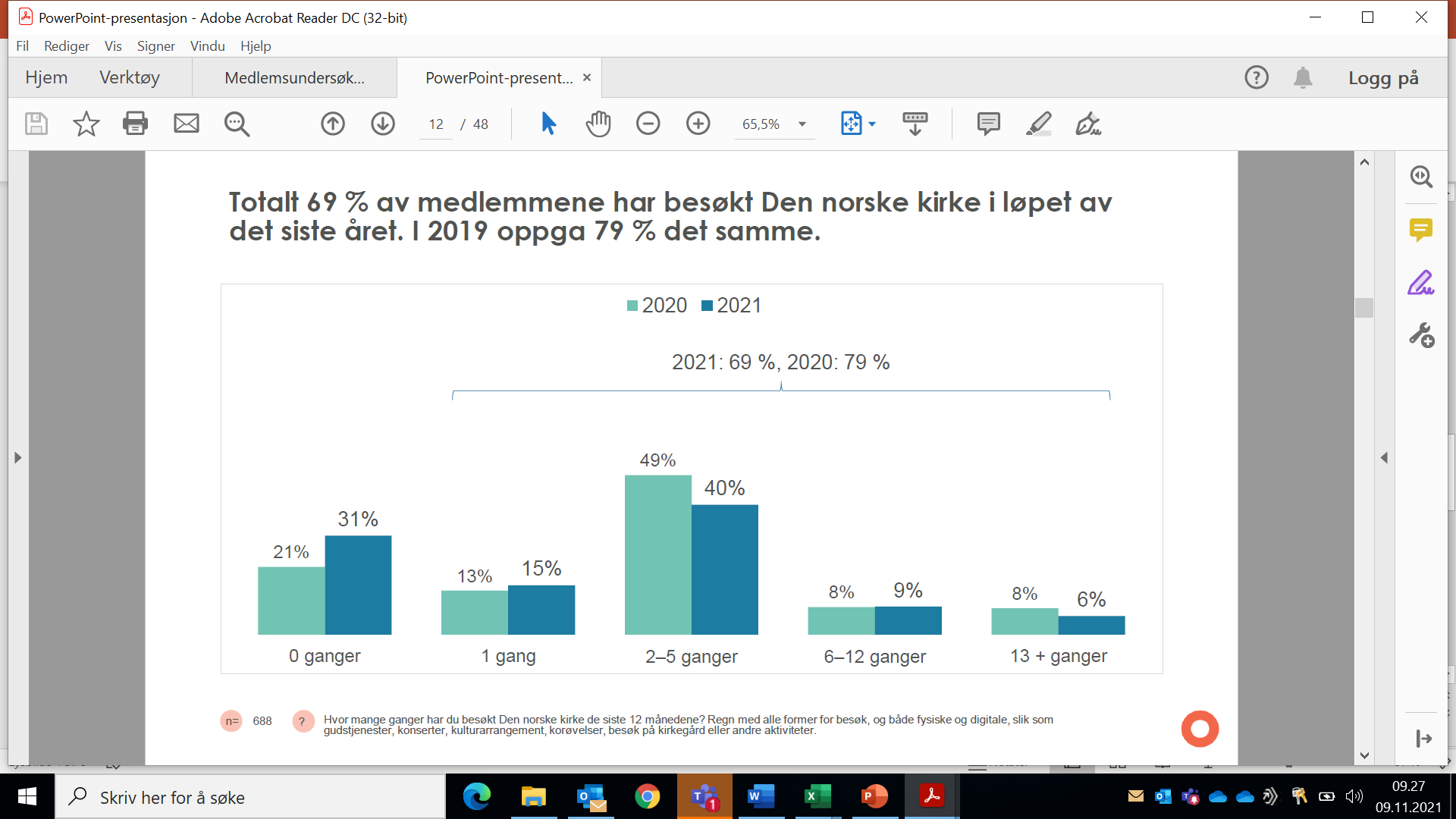 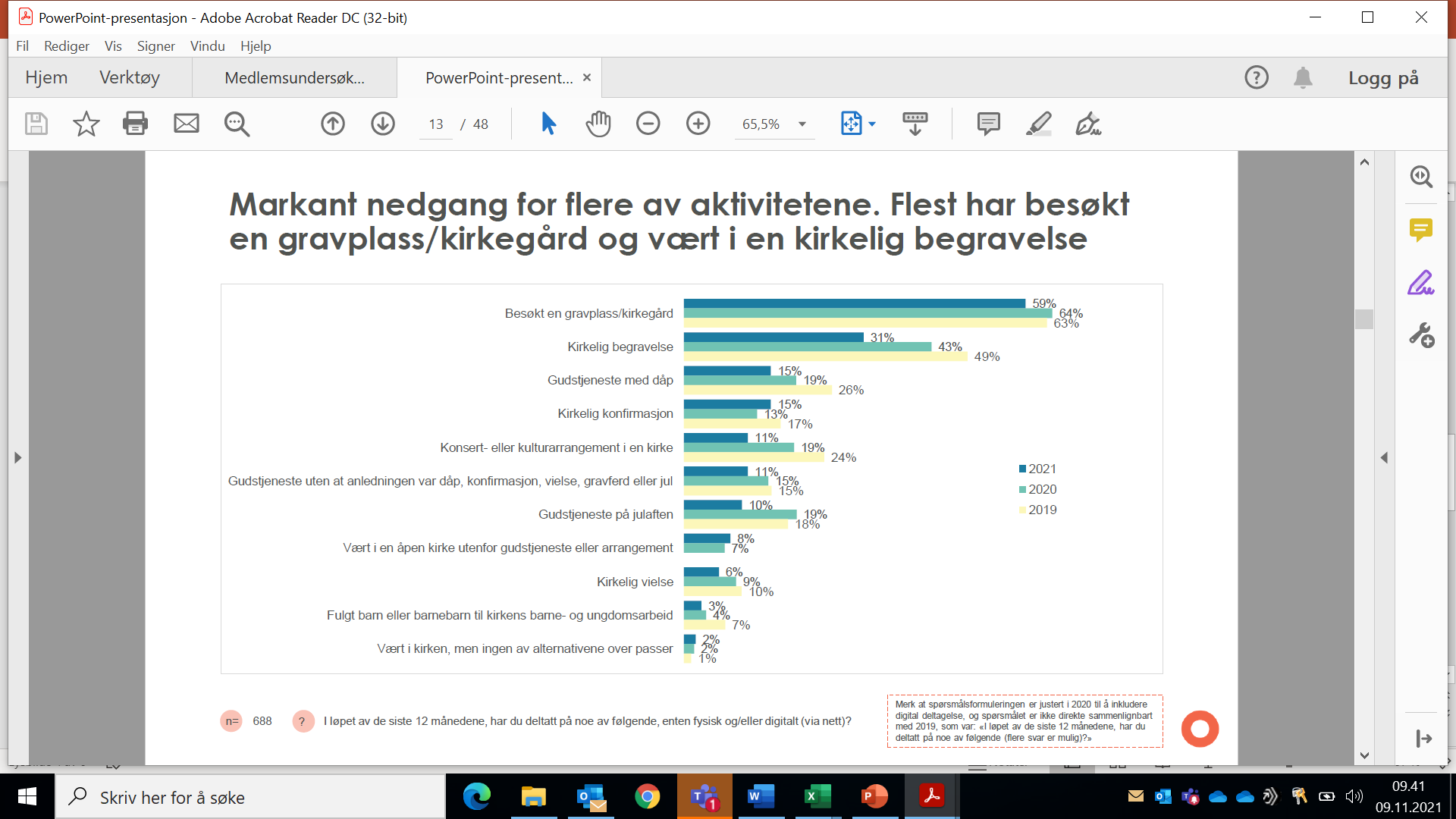 Økning åpne kirker og konfirmasjon-


Tre viktige møter:
1. Kirkegård
2. Kirkelige handlinger
Og………
3. Menighetsblad
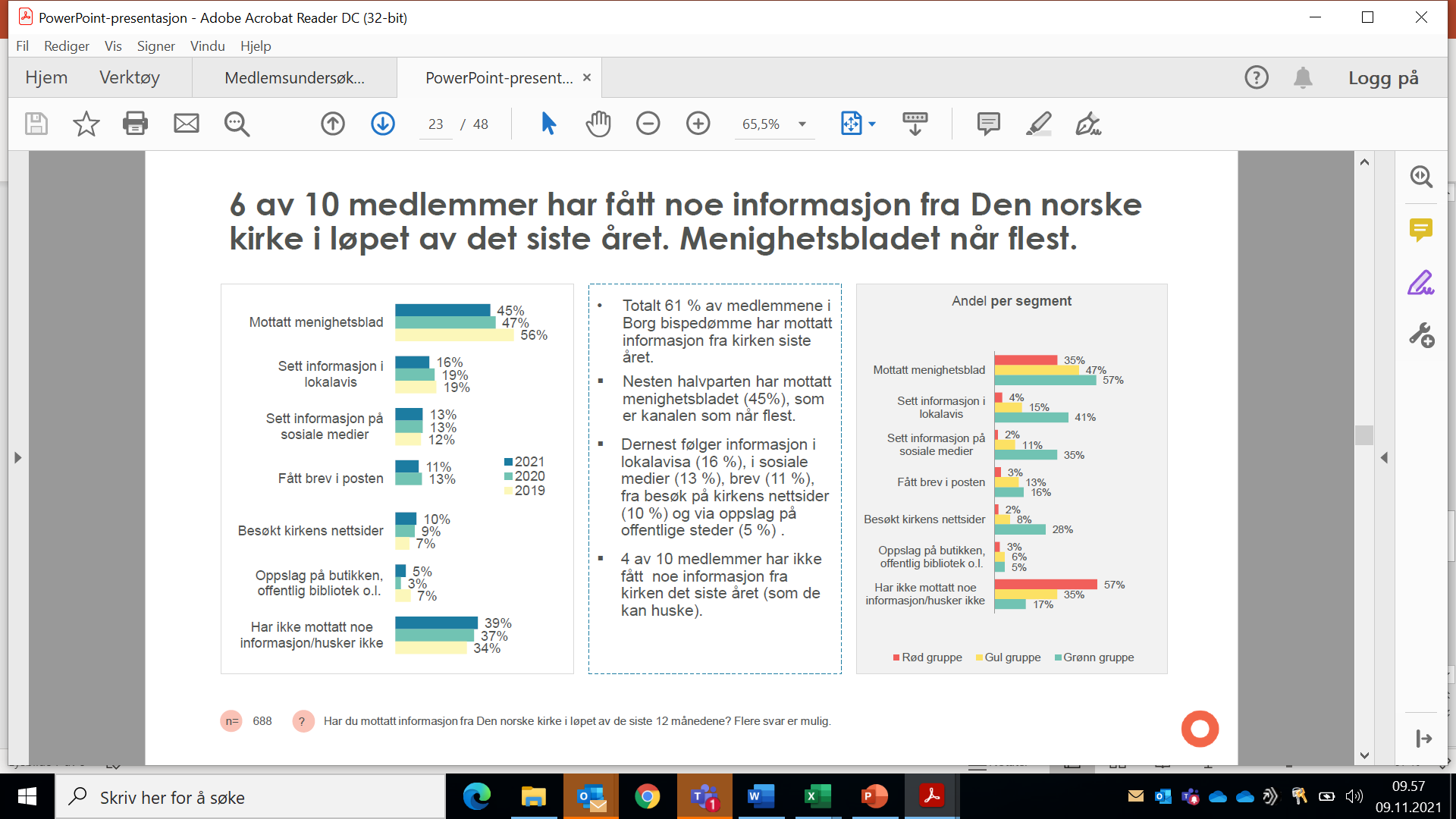 Fortsatt utfordring på sosiale medier
[Speaker Notes: Signifikante forskjeller mellom medlemsgruppene]
Sjekk utviklingen!!!
Signifikante forskjeller på medlemsgruppene og aldersgruppene
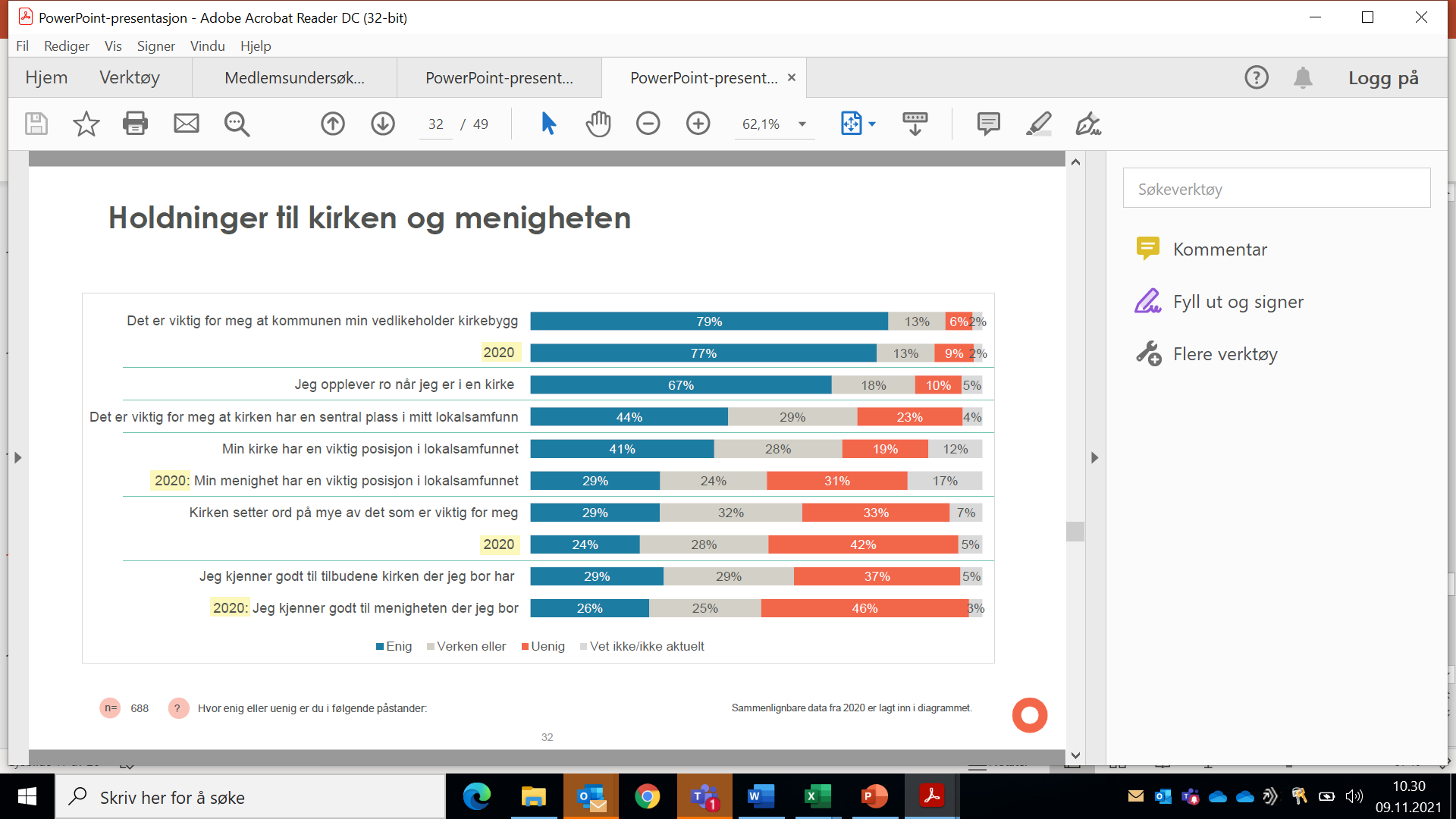 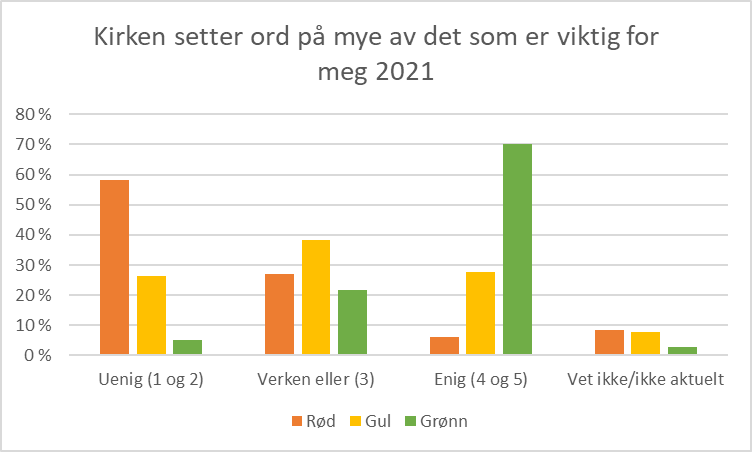 Signifikante forskjeller mellom gruppene!
Unge 15-29 signifikant mer uenige enn øvrige grupper.
Om det er et mål å skape flere møter- hvordan?
I ulike faser av livet
[Speaker Notes: Innan vi fortsätter är det dags att applådera sig själv och varandra – för håll i er nu]
Når og der mennesker søker 
i deres hverdagsliv
Gjennom året
[Speaker Notes: Kommunikationskonceptet hjälper oss att tänka kommunikation]
Kan du huske 
ett godt møte?
[Speaker Notes: Kommunikationskonceptet hjälper oss att tänka kommunikation]
Kan du huske 
et dårlig møte?
[Speaker Notes: Kommunikationskonceptet hjälper oss att tänka kommunikation]
Veldig lett å gjenfortelle….
Lett å google
Kränkt?
   men lite va?
Krenket
Frustrert
Dårlig kaffe
Sure miner
Vi fikk ingen informasjon
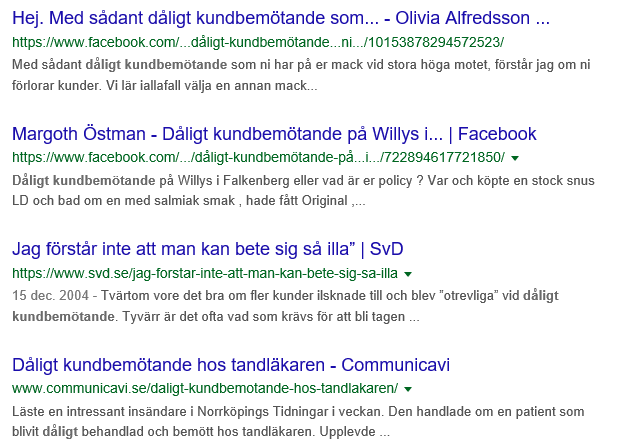 [Speaker Notes: Vi kan säkert alla berätta om dåliga upplevelser]
Bra historier skapes også i våre møter
[Speaker Notes: Kommunikationskonceptet hjälper oss att tänka kommunikation]
De tre største møteplassene
Kirkegården
Spontant og planlagt
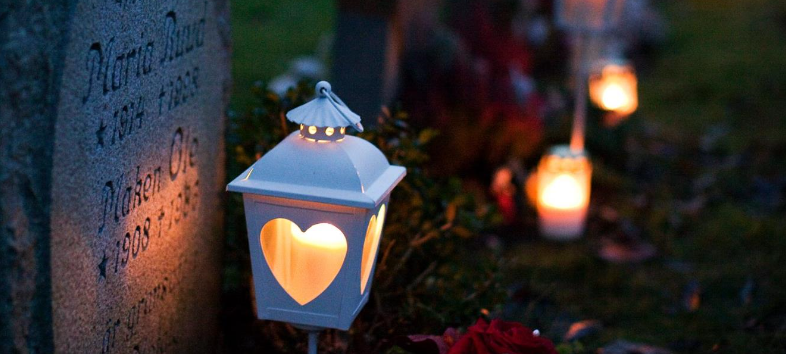 29 % av deltagere på julaften er ung 15-29
Kirkelige handlinger
Dåp, vigsel, begravelse
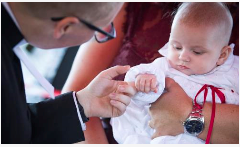 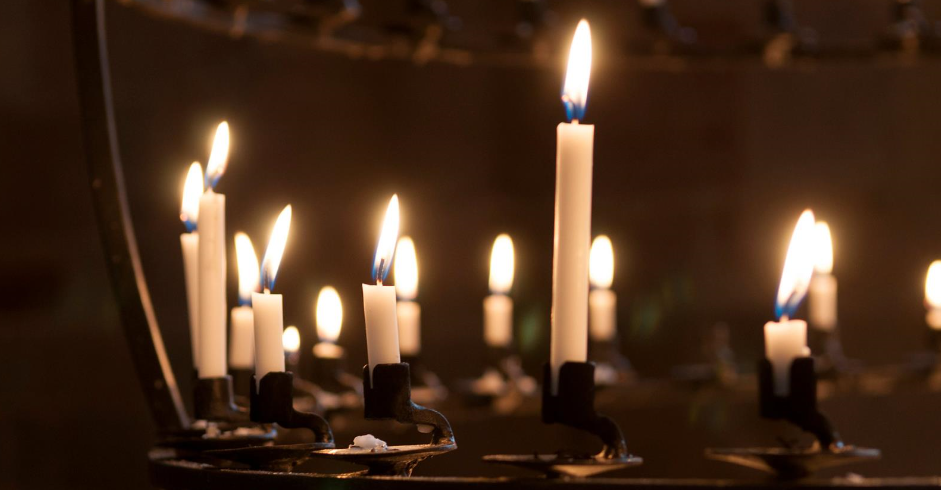 Menighetsblad
[Speaker Notes: Vi vet att vi har många möten med människor, I alla de fall där vi vet att vi möter människor kan vi tänka till kring hur vi gör mötet så bra som möjligt – utifrån de behov besökaren har.]
Møtets ulike deler - systematisk
[Speaker Notes: Kommunikationskonceptet hjälper oss att tänka kommunikation]
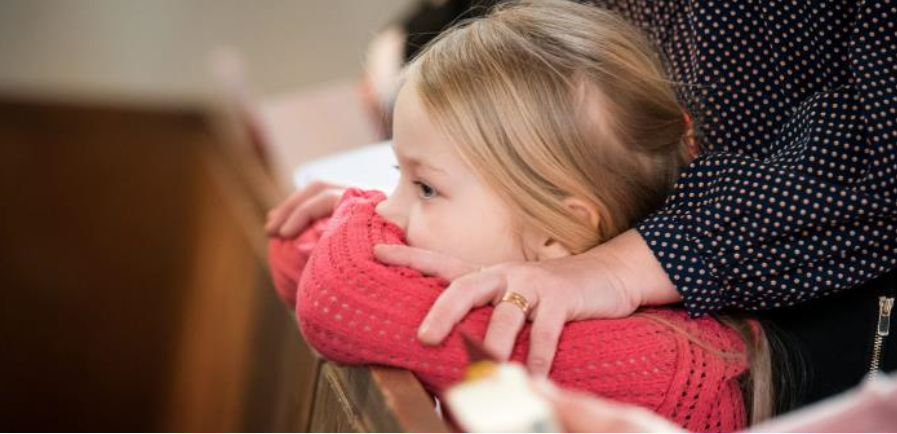 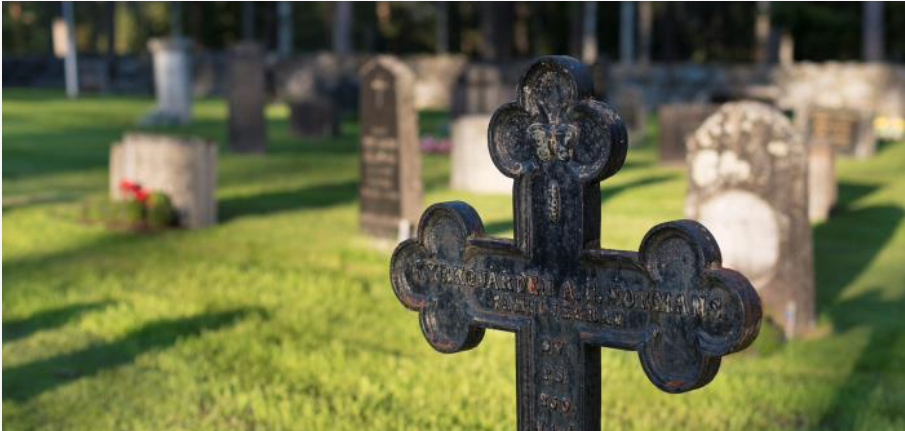 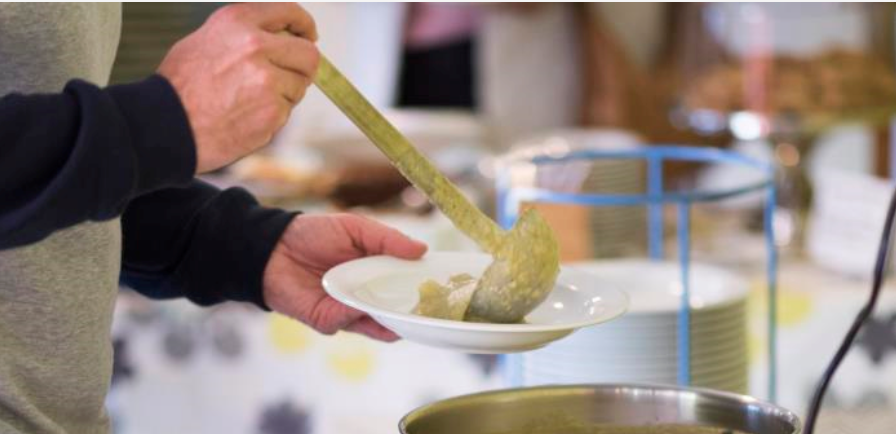 [Speaker Notes: Ska man jobba systematiskt med sina mötesplatser behöver allt hänga ihop – och väldigt mycket utgå från de behov de vi möter har]
Strategi: Du har alltid kommet rett
[Speaker Notes: Ska man jobba systematiskt med sina mötesplatser behöver allt hänga ihop – och väldigt mycket utgå från de behov de vi möter har]
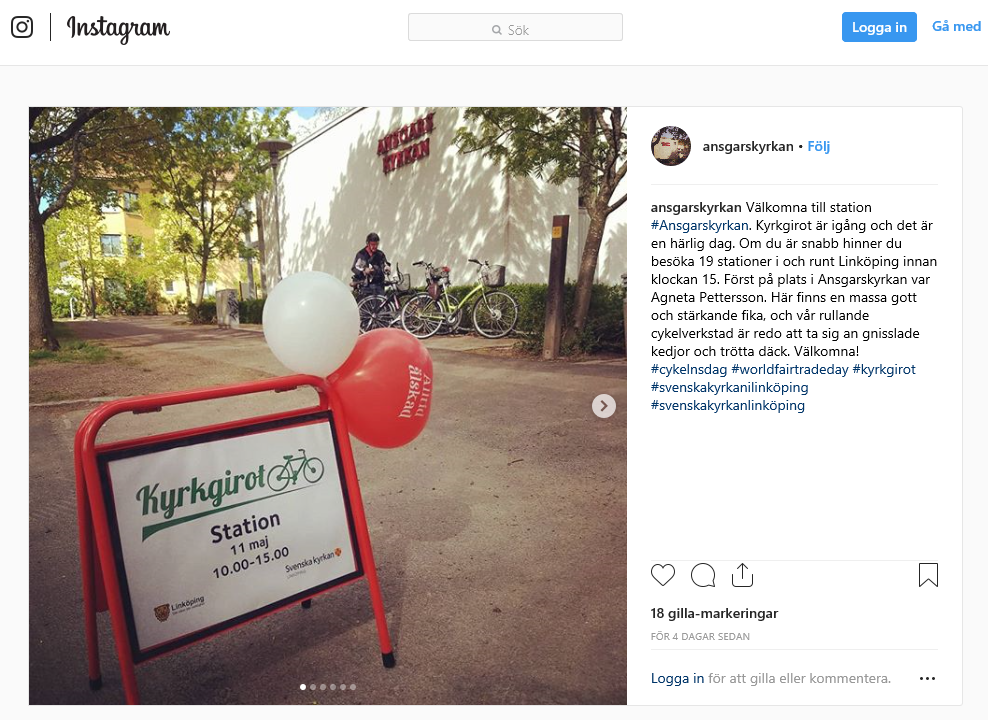 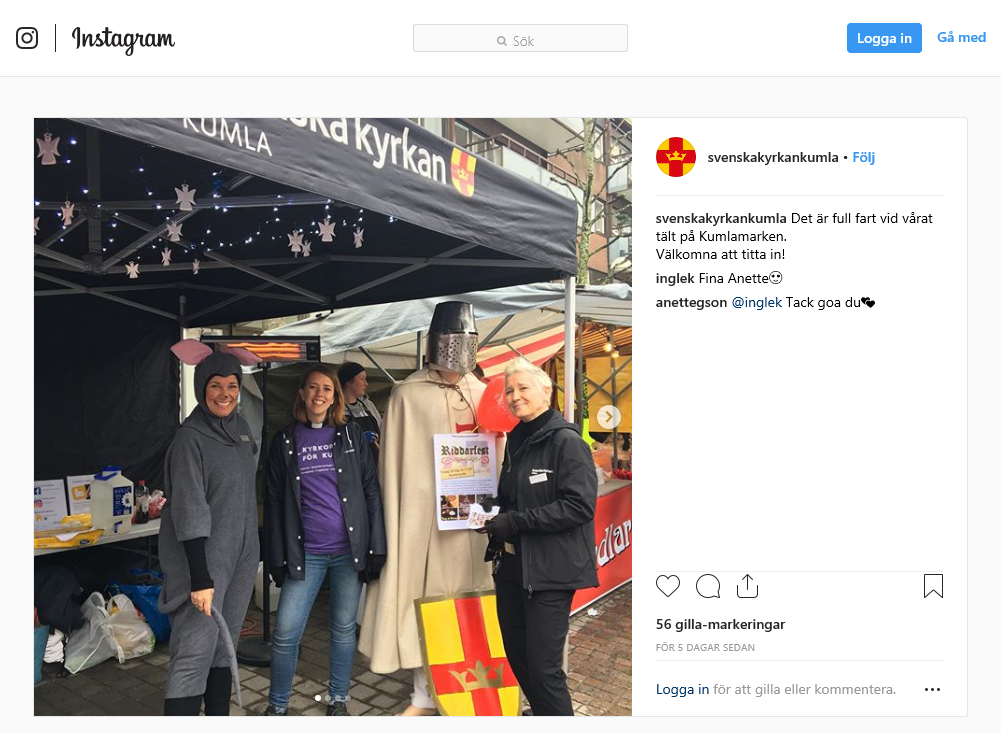 [Speaker Notes: Ska man jobba systematiskt med sina mötesplatser behöver allt hänga ihop – och väldigt mycket utgå från de behov de vi möter har]
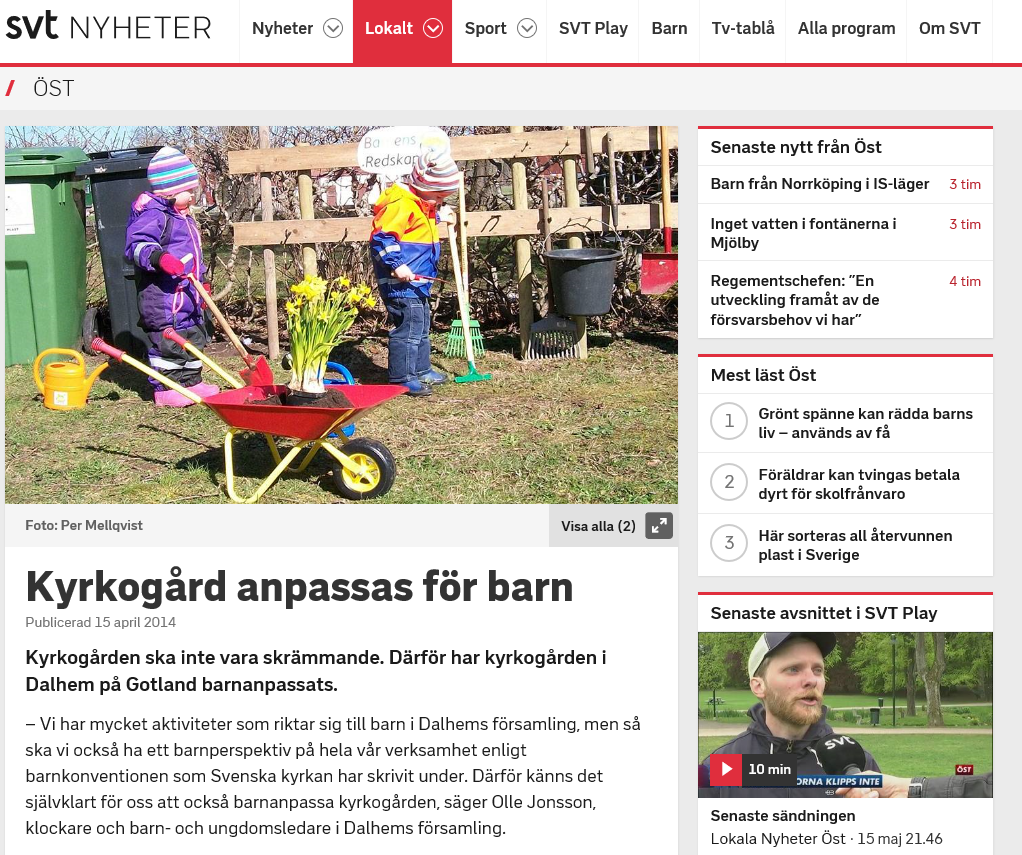 Vise i handling - vi bryr oss om deg
SpråkBarneperspektivFunktsjonsvariasjonTrygghet
[Speaker Notes: Ska man jobba systematiskt med sina mötesplatser behöver allt hänga ihop – och väldigt mycket utgå från de behov de vi möter har]
Møtet har flere deler
[Speaker Notes: Vi vet att vi har många möten med människor, I alla de fall där vi vet att vi möter människor kan vi tänka till kring hur vi gör mötet så bra som möjligt – utifrån de behov besökaren har.]
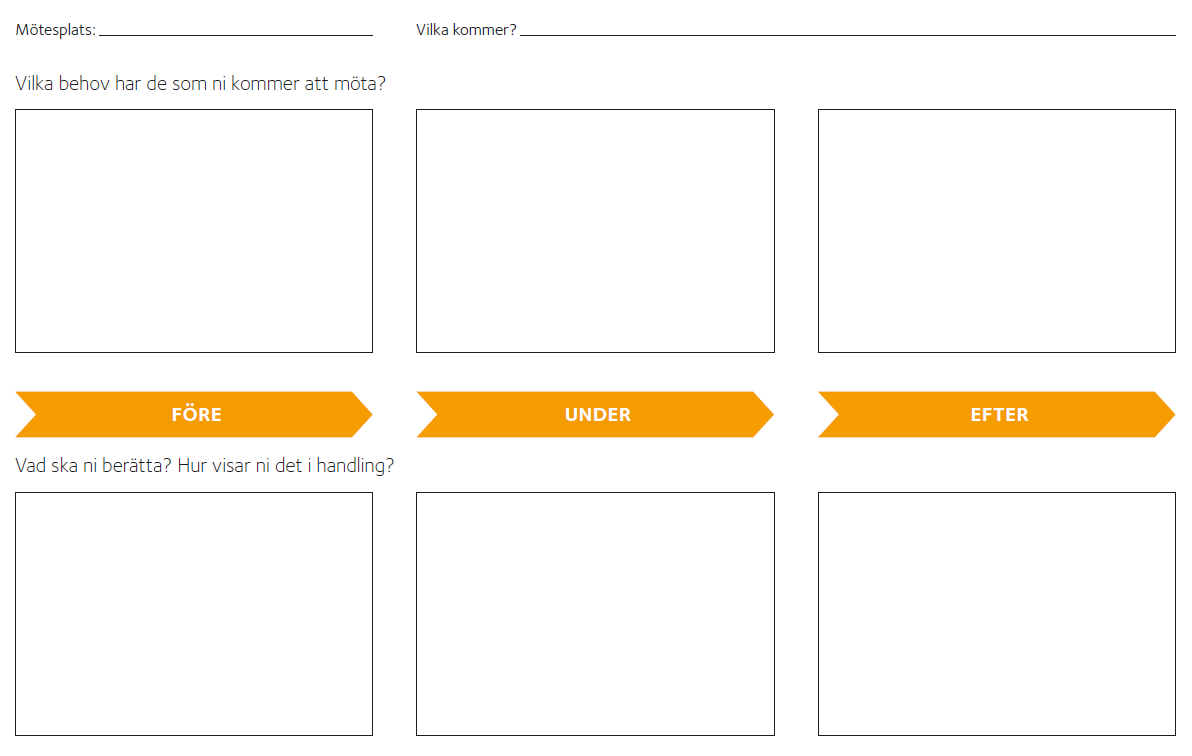 [Speaker Notes: På intranätet finns en workshop du kan göra med dina kollegor]
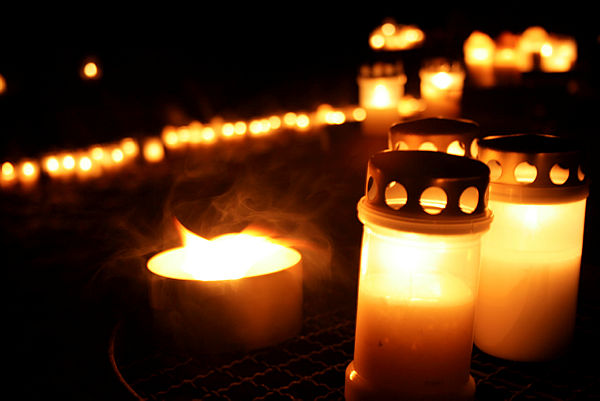 Allhelgona - mötet
Hitta volontärer
Packa ljus i kartonger

Hitta graven
Berätta när det är bemannat på kyrkogården
[Speaker Notes: Allhelgona är en tradition som inte får dragkraft från handeln som tex jul. Människor behöver bli både påminda och bekräftade i sina val. Det finns en del insikter att göra kring allhelgona]
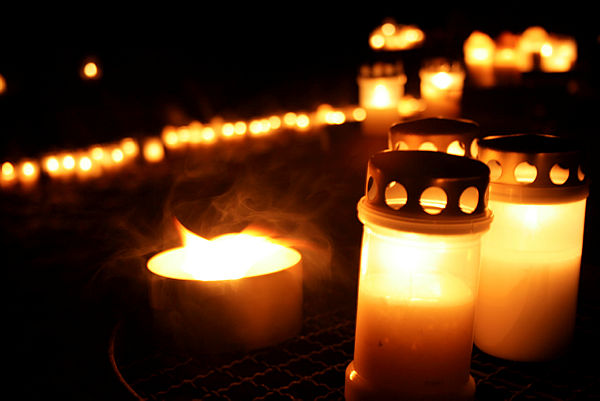 Allhelgona - mötet
Hitta grav och tända ljus
Tala sorg
Visitkort om sorgegrupp
Pysselhörna för barn
Hitta toaletten
Vara ensam
[Speaker Notes: Allhelgona är en tradition som inte får dragkraft från handeln som tex jul. Människor behöver bli både påminda och bekräftade i sina val. Det finns en del insikter att göra kring allhelgona]
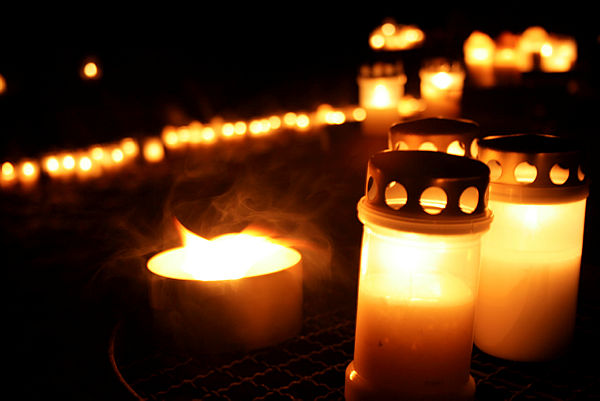 Allhelgona - mötet
Hur håller vi i kontakten?
Tända fler ljus på webbenAftonbön
Se bilderna på ljusen
FB/InstagramJourhavande präst
[Speaker Notes: Allhelgona är en tradition som inte får dragkraft från handeln som tex jul. Människor behöver bli både påminda och bekräftade i sina val. Det finns en del insikter att göra kring allhelgona]
Relasjon
I ulike livsfaser
Der de er
Med omsorg
En historie som bærer
[Speaker Notes: Kommunikationskonceptet hjälper oss att tänka kommunikation]
Lag en idèskisse til et innhold på sosiale medier
Diskuter hvilken målgruppe dere vil jobbe spesielt med framover
Snakk sammen om hvilke tanker dere ønsker at de som ser det skal sitte igjen med, og lag en idèskisse til innlegget og når det skal publiseres. 
Presentasjon i plenum
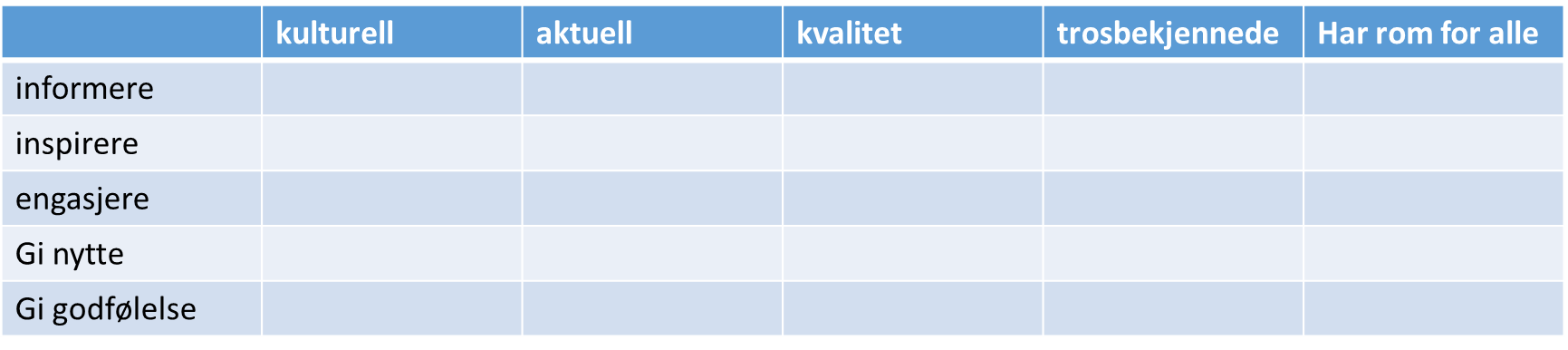 1. Tenk på 2-3 møter utenfor kirken i løpet av året 2. Velg neste møte og møteplass- bruk malen
AllehelgenKjøpesenter
Kirkegård
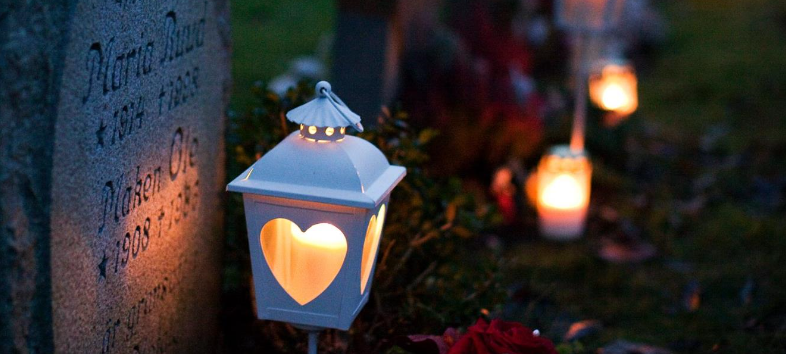 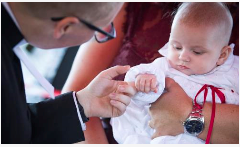 dåp 
vigsel
begravelse
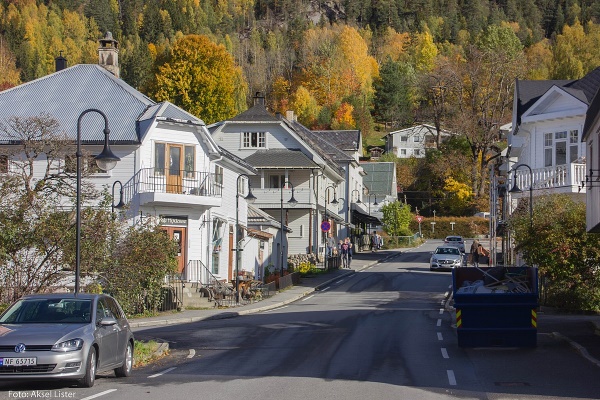 I lokalsamfunnet
[Speaker Notes: Vi vet att vi har många möten med människor, I alla de fall där vi vet att vi möter människor kan vi tänka till kring hur vi gör mötet så bra som möjligt – utifrån de behov besökaren har.]
Lekse: Bruk kunnskapen deres
Hva vil dere at mennesker skal oppleve?
Hvilke behov har de? Livshendelser
Hvordan kommuniserer dere?På web, sosiale medier – med pressen
Hvilke bilder trengs? Hvordan ser
   bildene ut?
Hvordan vil dere være tilstede under møtet mötet?
Samle erfaringene – ta med tilneste gang dere skal gjøre noe lignende
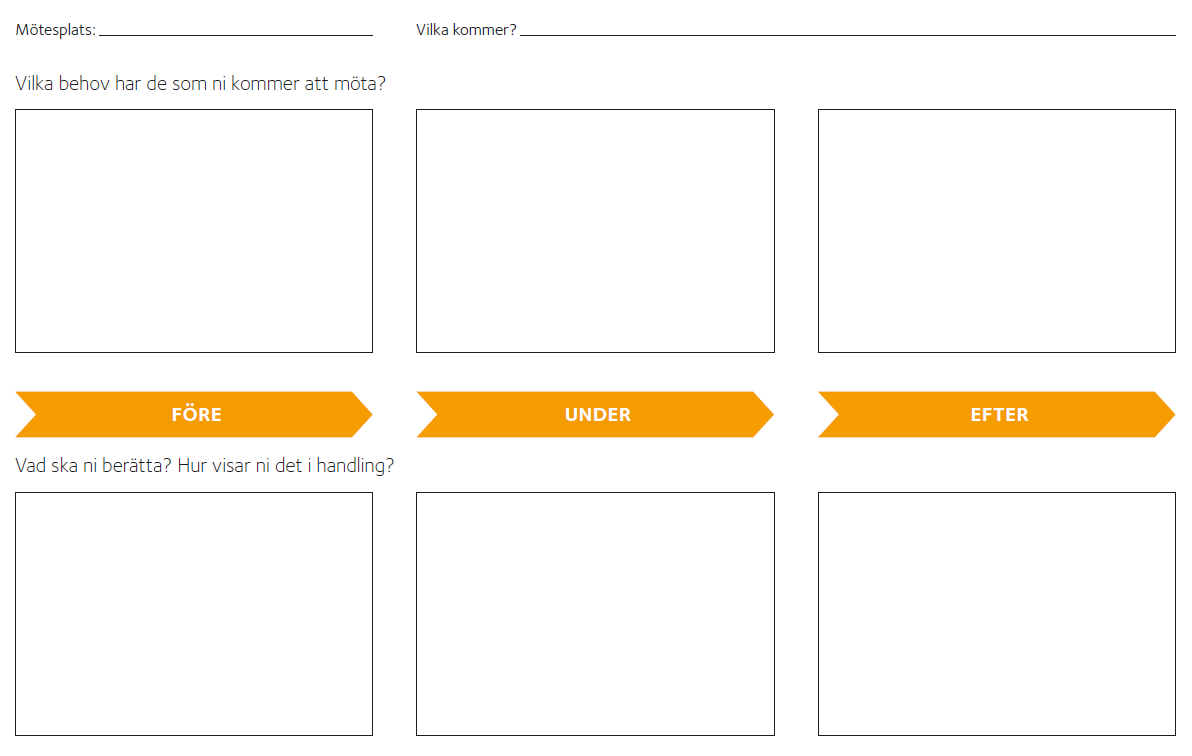 Til neste gang
A. Planlegg og gjennomfør et fysisk møte enten knyttet til kirkelig handling (dåp?) eller utenfor kirkerommet
B. Presenter erfaringer fra dette møtet i neste samling 
C. Publiser innholdet dere har lagd på sosiale medier, del gjerne erfaringer på respons på neste samling